Sistem Bus pada Komputer
Penghubung bagi keseluruhan komponen komputer dalam menjalankan tugasnya 
Komponen komputer : 
CPU 
Memori 
Perangkat I/O 
Transfer data antar komponen komputer. 
Data atau program yang tersimpan dalam memori dapat diakses dan dieksekusi CPU melalui perantara bus 
Melihat hasil eksekusi melalui monitor juga menggunakan sistem bus 
Kecepatan komponen penyusun komputer harus diimbangi kecepatan dan manajemen bus yang baik
Sistem Bus
Mikroprosesor 
Melakukan pekerjaan secara paralel 
Program dijalankan secara multitasking 
Sistem bus tidak hanya lebar tapi juga cepat 
Interkoneksi komponen sistem komputer dalam 
Interkoneksi bus 
Pertimbangan–pertimbangan perancangan bus
Sistem Bus
Kumpulan lintasan atau saluran berbagai modul (CPU,Memori,I/O) 
Struktur interkoneksi bergantung pada: 
Jenis data 
Karakteristik pertukaran data
Struktur Interkoneksi
Memori : Memori umumnya terdiri atas N word memori dengan panjang yang sama. Masing-masing word diberi alamat numerik yang unik (0, 1, 2, …N-1). Word dapat dibaca maupun ditulis pada memori dengan kontrol Read dan Write. Lokasi bagi operasi dispesifikasikan oleh sebuah alamat. 
Modul I/O : Operasi modul I/O adalah pertukaran data dari dan ke dalam komputer. Berdasakan pandangan internal, modul I/O dipandang sebagai sebuah memori dengan operasi pembacaan dan enulisan. Seperti telah dijelaskan pada bab 6 bahwa modul I/O dapat mengontrol lebih dari sebuah perangkat peripheral. Modul I/O juga dapat mengirimkan sinyal interrupt.
Jenis Data
CPU : CPU berfungsi sebagai pusat pengolahan dan eksekusi data berdasarkan routine–routine program yang diberikan padanya. CPU mengendalikan seluruh sistem komputer sehingga sebagai konsekuensinya memiliki koneksi ke seluruh modul yang menjadi bagian sistem komputer
Jenis Data
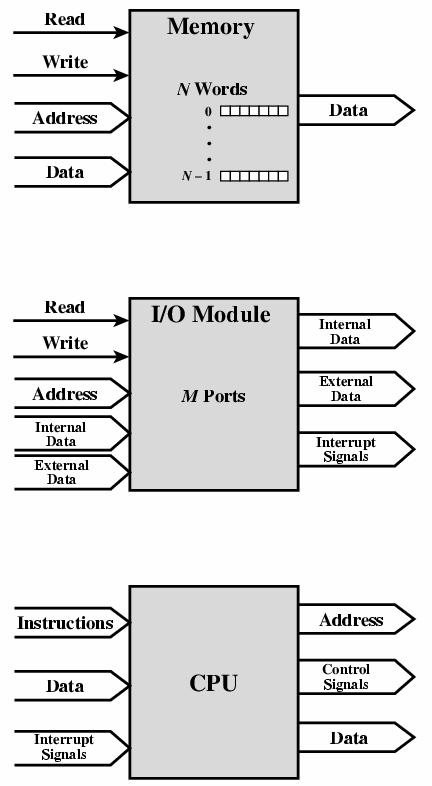 Modul-Modul Komputer
Dari jenis pertukaran data yang diperlukan modul–modul komputer, maka struktur interkoneksi harus mendukung perpindahan data 
Memori ke CPU: CPU melakukan pembacaan data maupun instruksi dari memori. 
CPU ke Memori: CPU melakukan penyimpanan atau penulisan data ke memori 
I/O ke CPU: CPU membaca data dari peripheral melalui modul I/O. 
CPU ke I/O: CPU mengirimkan data ke perangkat peripheral melalui modul I/O. 
I/O ke Memori atau dari Memori: digunakan pada sistem DMA (Direct Memory Access)
Struktur Interkoneksi
Bus ? 
merupakan lintasan komunikasi yang menghubungkan dua atau lebih komponen komputer 
 Sifat penting dan merupakan syarat utama ? 
bus adalah media transmisi yang dapat digunakan bersama oleh sejumlah perangkat yang terhubung padanya 
Digunakan bersama ? 
Diperlukan aturan main agar tidak terjadi tabrakan data atau kerusakan data yang ditransmisikan. 
Walaupun digunakan bersama namun dalam satu waktu hanya ada sebuah perangkat yang dapat menggunakan bus
Interkoneksi Bus
Sebuah bus biasanya terdiri atas beberapa saluran. 
Sebagai contoh bus data terdiri atas 8 saluran sehingga dalam satu waktu dapat mentransfer data 8 bit. 
Secara umum fungsi saluran bus dikatagorikan dalam tiga bagian : 
Saluran data 
Saluran alamat 
Saluran kontrol
Interkoneksi Bus - Struktur Bus
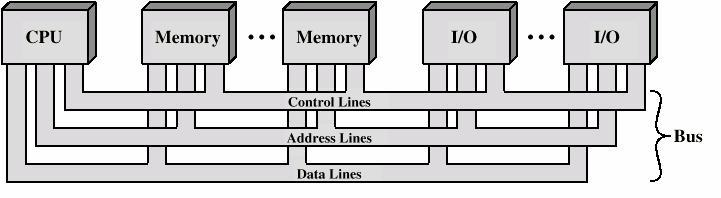 Pola Interkoneksi Bus http
Lintasan bagi perpindahan data antar modul. 
Secara kolektif lintasan ini disebut bus data. 
Umumnya jumlah saluran terkait dengan panjang word, misalnya 8, 16, 32 saluran 
Tujuan: agar mentransfer word dalam sekali waktu. 
Jumlah saluran dalam bus data dikatakan lebar bus, dengan satuan bit, misal lebar bus 16 bit.
Saluran Data (Data Bus)
Digunakan untuk menspesifikasi sumber dan tujuan data pada bus data. 
Digunakan untuk mengirim alamat word pada memori yang akan diakses CPU. 
Digunakan untuk saluran alamat perangkat modul komputer saat CPU mengakses suatu modul. 
Semua peralatan yang terhubung dengan sistem komputer, agar dapat diakses harus memiliki alamat. 
Contoh: mengakses port I/O, maka port I/O harus memiliki alamat hardware-nya
Saluran Alamat (Address Bus)
Digunakan untuk mengontrol bus data, bus alamat dan seluruh modul yang ada. 
Karena bus data dan bus alamat digunakan oleh semua komponen maka diperlukan suatu mekanisme kerja yang dikontrol melalui bus kontrol ini. 
Sinyal – sinyal kontrol terdiri atas 
Sinyal pewaktuan 
Sinyal–sinyal perintah
Saluran Kontrol (Control Bus)